How did the United States become an industrialized society after the Civil War?
Unit #2
LEQ:·  What advantages do large corporations have over small businesses?
What new business strategies allowed businesses to weaken or eliminate competition?
Bellwork:
Write down your LEQ and HW
Have your multiple choice HW out to go over!

Review your answers with your shoulder partner and discuss the results!
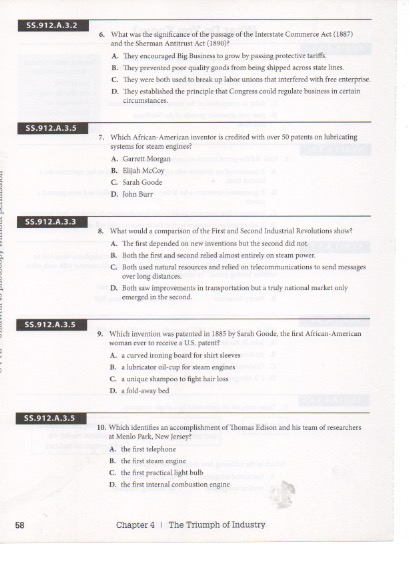 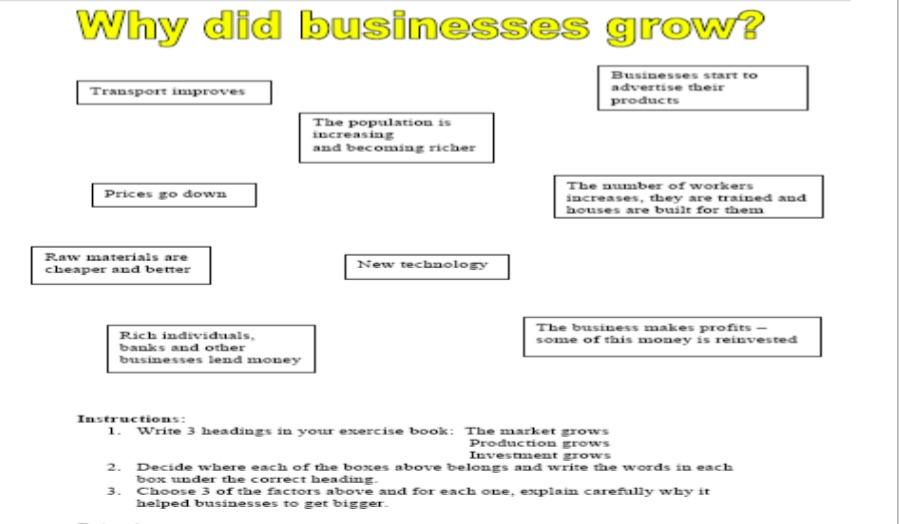 Cornell Note Taking
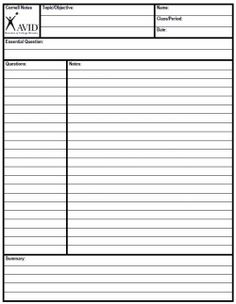 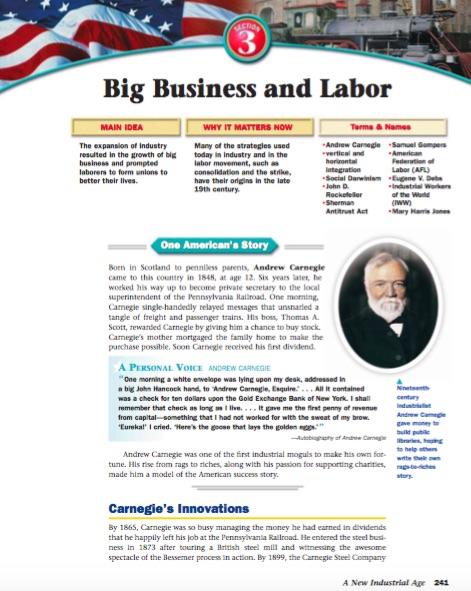 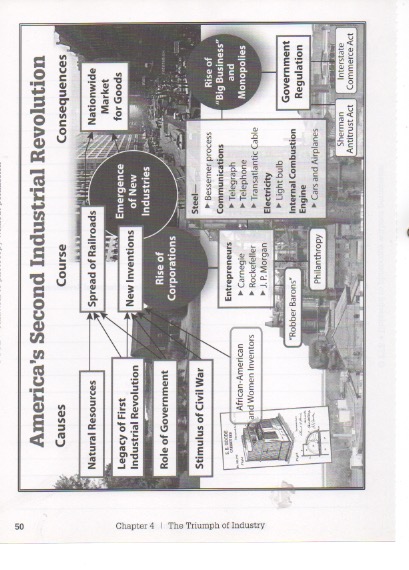 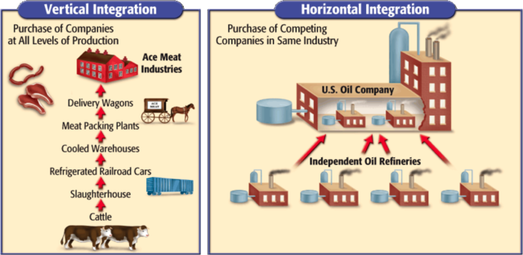 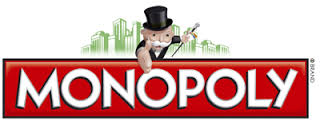 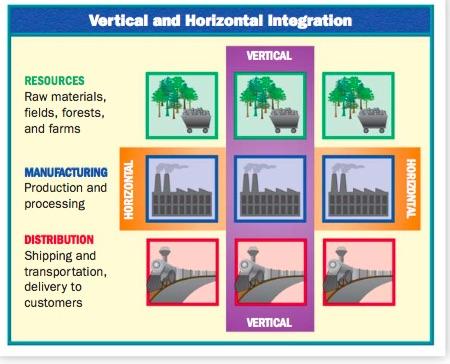 Summary


Using the notes provided, and the graph, write a paragraph explaining the difference between vertical integration and horizontal (monopoly) integration. What type of business model is better? How would you make more money?
Homework
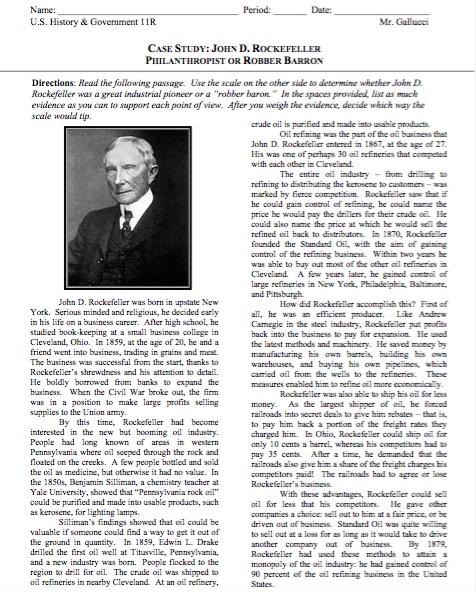 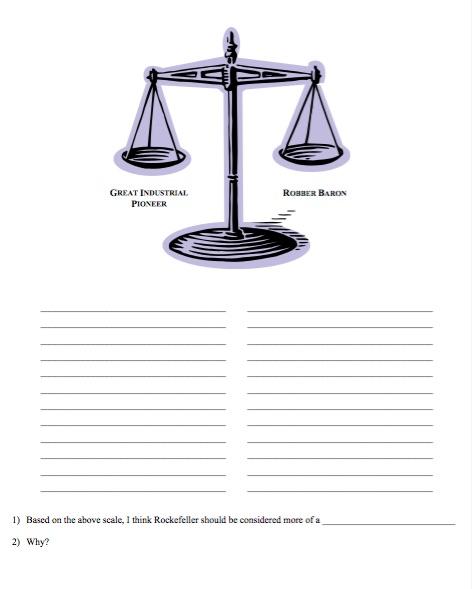